КОНФЛІКТОЛОГІЯ
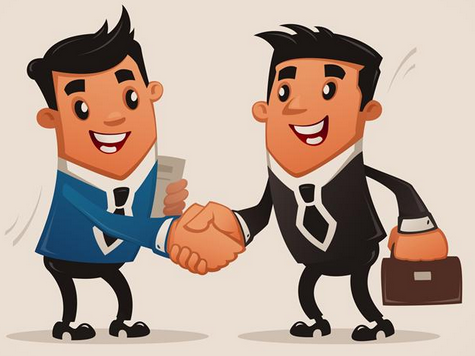 Мета курсу “Конфліктологія”
розкриття  закономірностей  виникнення,  розвитку  та розв’язання  конфлікту,  а  також  формування  і  розвиток  у  студентів  умінь та навичок ефективного вирішення конкретних завдань з управління конфліктами в різних сферах діяльності.
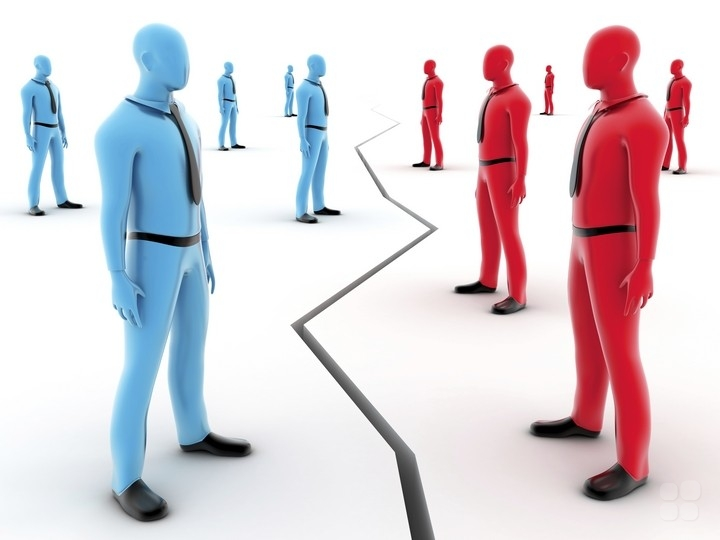 Завдання курсу
оволодіння студентами системою конфліктологічних знань;ознайомлення з актуальними науковими і прикладними знаннями про конфлікти; формування  уявлення  про  предмет  і  завдання  конфліктології  на сучасному етапі; розкриття сутності та динаміки конфлікту;забезпечення  студентів  знаннями  про  конфлікти  у  різних  сферах взаємодії людей; розкриття    майбутнім    фахівцям    технології    діагностування, прогнозування, попередження та розв’язання конфліктів;ознайомлення  студентів  з  психологією  переговорного  процесу розв’язання конфліктів;оволодіння   практичними   навичками   ефективного   вирішення конфліктів та подолання конфліктних ситуацій.
У результаті вивчення курсу студент повинен знати:
сутність конфлікту та його структуру;визначення основних структурних компонентів конфлікту;динаміку та причини конфлікту;зміст та основні види конфліктіву різних сферах взаємодії людей;особливості механізмувиникнення конфліктів;теорії поведінки особистості уконфлікті;технології управління конфліктами;психологічні умови попередження та розв’язання конфліктів;
У результаті вивчення курсу студент повинен вміти:
оцінювати  місце  конфліктології  в  системі  спеціальних  наук  про людину;використовувати технології ефективного спілкування та раціональної поведінки у конфлікті;виявляти механізми та причини виникнення конфліктів;визначати  етапи  виникнення  конфлікту  з  метою  подальшого  його розв’язання;визначати особливості міжособистісного та міжгрупового конфліктів;розпізнавати внутрішньо особистісний конфлікт;визначати основні етапи переговорного процесу;використовувати отримані знання для попередження, регулювання та розв’язання конфліктів
This work is licensed under a Creative Commons Attribution-ShareAlike 3.0 Unported License.It makes use of the works of Mateus Machado Luna.
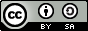